Организационная модель методического сопровождения молодых специалистов в ГКБОУ "Общеобразовательная школа-интернат Пермского края"
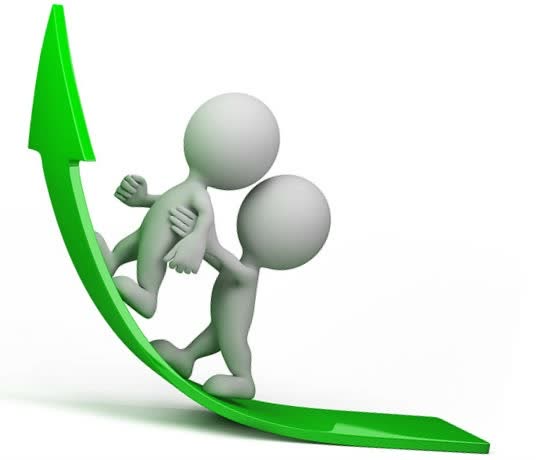 Лежнева Ирина Николаевна, 
заместитель директора по ИМР
Нозологические группы обучающихся с ОВЗ(692 человека на 01.11.2020)
Обучающиеся с нарушением слуха (глухие, слабослышащие, позднооглохшие обучающиеся, дети после кохлеарной имплантации);
Обучающиеся с нарушением зрения (слепые и слабовидящие обучающиеся);
Обучающиеся с интеллектуальными нарушениями (УО, ТНМР);
Обучающиеся с ТНР;
Обучающиеся с ЗПР
Уровни образования обучающихся с ОВЗ
АООП ДО, АООП НОО, АООП ООО, АООП СОО, АООПО для обучающихся с интеллектуальными нарушениями
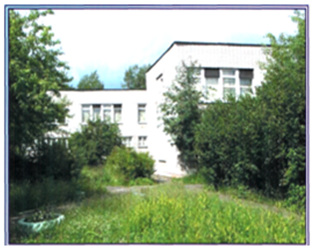 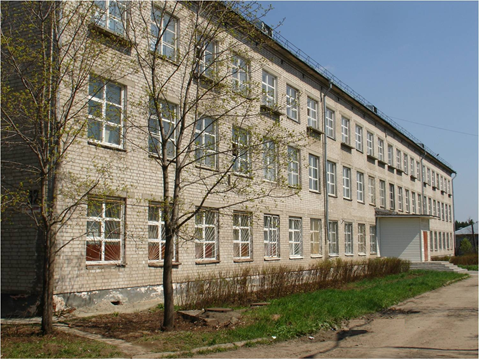 учебное отделение, Самаркандская, 32
дошкольное отделение, Казахская, 39
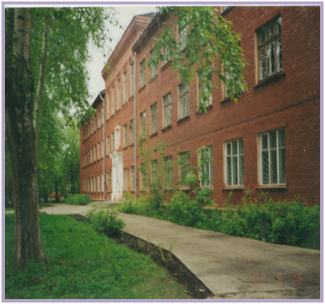 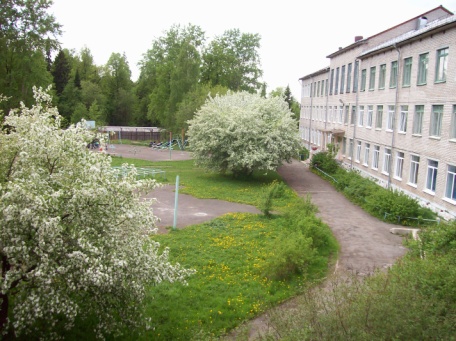 учебное  отделение, Бушмакина, 20
учебное отделение, Казахская, 71
Организационная модель методического сопровождения молодых специалистов
Субъект сопровождения – молодые специалисты (выпускники СПО, ВУЗов), специалисты, имеющих стаж работы в учреждении (в должности) или (и) стаж работы с детьми с сенсорными нарушениями)  менее 3 лет)

Объект сопровождения –  профессиональные компетенции педагога, необходимые для реализации ФГОС
Организационная модель методического сопровождения молодых специалистов
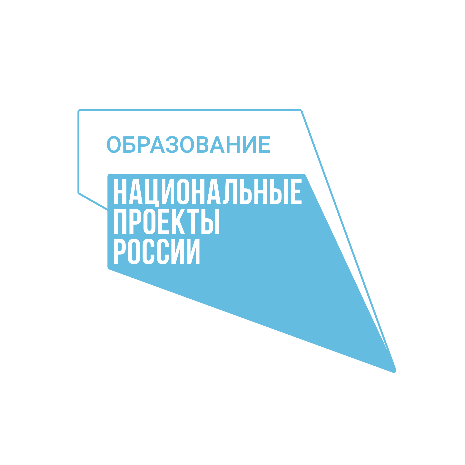 Целью сопровождения молодых специалистов является обеспечение быстрого и эффективного  включения молодого специалиста в образовательный  процесс, его активного участия в  деятельности и развитии Учреждения.

Работа с молодыми специалистами направлена на решение следующих задач:
адаптация молодых специалистов к требованиям Учреждения и должности;
развитие молодых специалистов в профессиональной деятельности;
оценка потенциала молодых специалистов с целью формирования кадрового резерва и  построения карьеры.
70% учителей в возрасте до 35 лет будут вовлечены в различные формы поддержки и сопровождения в первые три года работы, к концу 2024 г.
Федеральный проект «Учитель будущего» национального проекта «Образование»
Результаты сопровождения МС
способность МС самостоятельно осуществлять деятельность, в рамках которой осуществлялось сопровождение;



собственные высокие результаты деятельности, демонстрируемые МС;
качество отношений МС с другими представителями группы, в которую он включен в процессе деятельности (принятие, поддержка сопровождаемого группой, его групповой статус, наличие или отсутствие конфликтов)
сформированность у сопровождаемого ценностно-смысловых установок, присущих той деятельности и/или организационной культуре, в которую он погружается при поддержке наставника; 
устойчивая внутренняя мотивация сопровождаемого к деятельности.
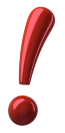 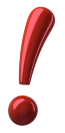 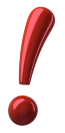 «Можно привести лошадь к водопою, но нельзя заставить ее пить»
английская пословица
Организационная модель методического сопровождения молодых специалистов
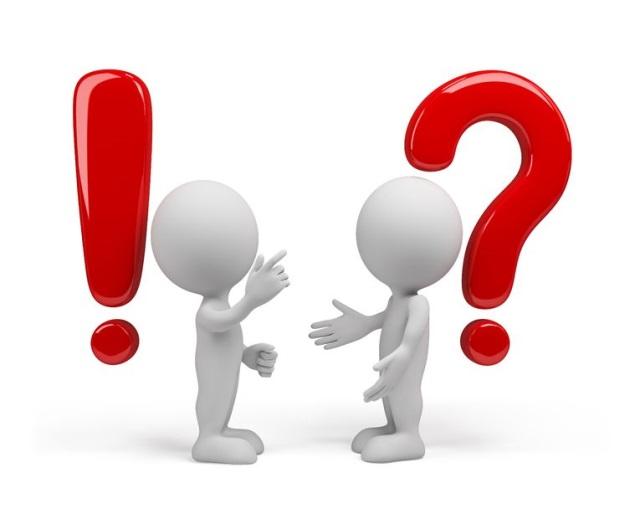 Сопровождение МС  административно-управленческим персоналом
Цель: Обеспечение  выполнения должностных  обязанностей и требований, предъявляемых к педагогам в Учреждении
Наставничество как «кадровая технология, обеспечивающая передачу посредством планомерной работы знаний, навыков и установок от более опытного сотрудника — менее опытному»
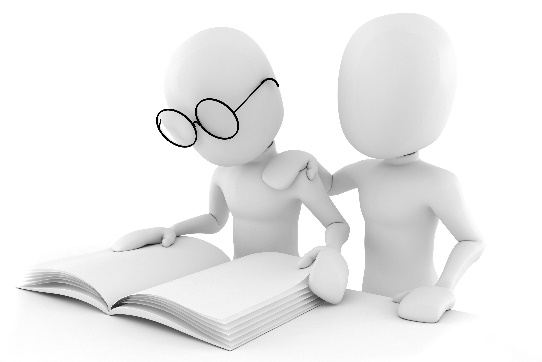 Модель: «Традиционное наставничество»
(One-on-One Mentoring - «один на один»)

!!!! В исключительных случаях может быть два наставника для одного МС                               (узкий специалист (сурдопедагог/тифлопедагог)+учитель по преподаваемому предмету)

Трансляция ценностно-смысловых установок деятельности, в которую совместно вовлечены МС и наставник.
 Выявление и актуализация у МС «сильной» (внутренней, устойчивой) мотивации к деятельности.
Методическая поддержка МС в процессе его обучения деятельности (прежде всего получения, закрепления новых знаний, умений и компетенций). 
Создание условий освоения деятельности, сочетающих психологический комфорт и «развивающий дискомфорт», необходимую для формирования самостоятельности и ответственности МС.
Разновидности наставничества: 
ментор, лектор, коуч, тютор….
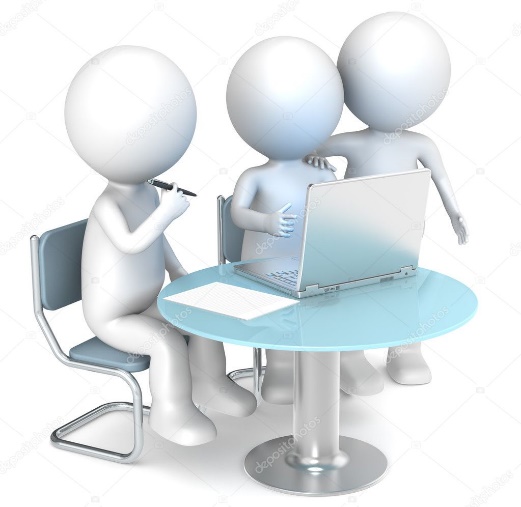 Нужно  учить  быть наставником?
Личностные качества и компетенции наставников:
ТТТ: такт, терпение, толерантность;
у наставника отсутствует образовательный дефицит, существующий у сопровождаемого; 
у наставника есть личный опыт преодоления образовательного дефицита (на собственном примере или в процессе практического обучения при работе с другими сопровождаемыми); 
личный опыт отрефлексирован наставником и может использоваться им в работе с сопровождаемым и (или) для передачи сопровождаемому
 устойчивая внутренняя мотивация к наставнической деятельности, оказанию помощи и поддержки другим людям; 
 содержательный интерес к деятельности, которую осваивает МС;
соответствие личных ценностей ценностям деятельности наставника, организации корпоративной культуры;
склонность к постоянному саморазвитию
коммуникативная компетенция (включая готовность к межпоколенческой коммуникации; владение различными стилями педагогического общения).
Административный инструмент организации наставничества:план работы наставника и отчет о работе за год
Формы  работы:
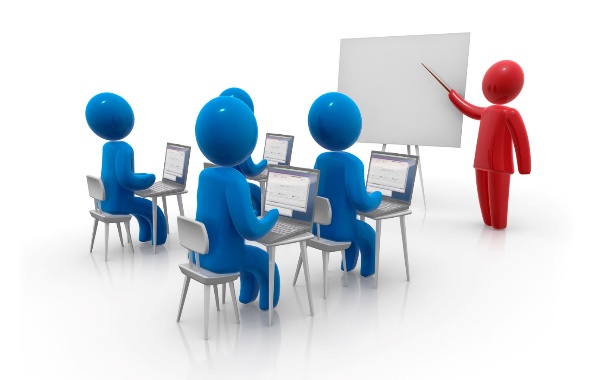 Непрерывное повышение квалификации МС
Формальное повышение квалификации МС  (на основе требований к кадровым условиям реализации АООП НОО глухих и слабослышащих обучающихся)
Формальное повышение квалификации МС  (на основе требований к кадровым условиям реализации АООП НОО слепых и слабовидящих обучающихся)
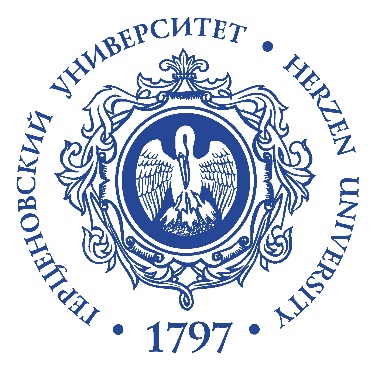 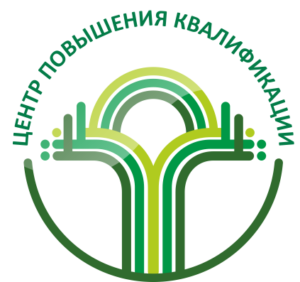 Формальное повышение квалификации МС
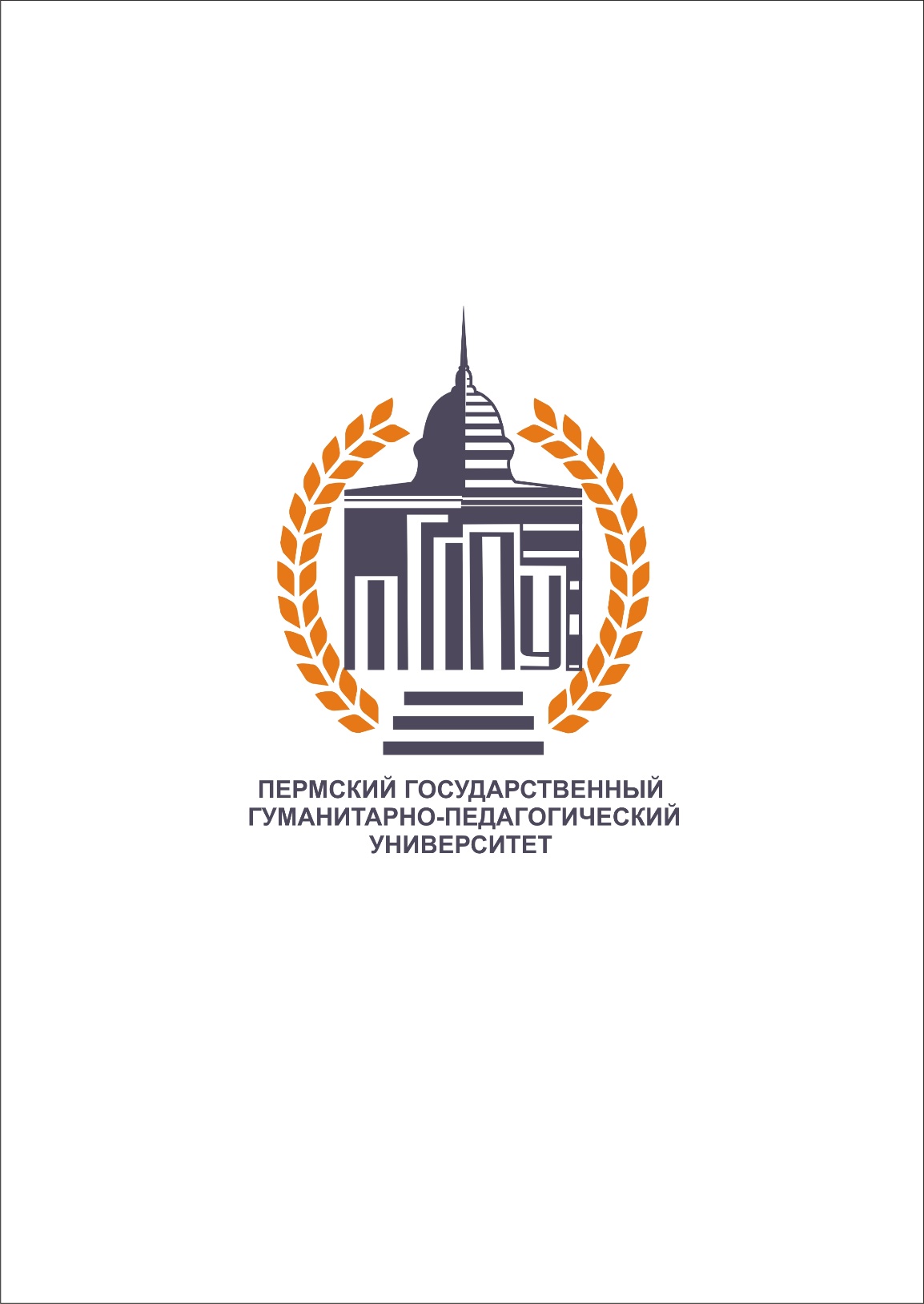 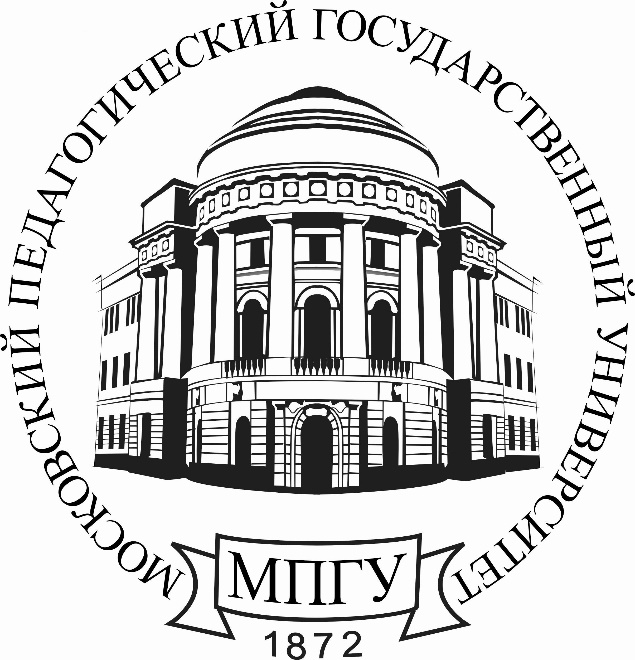 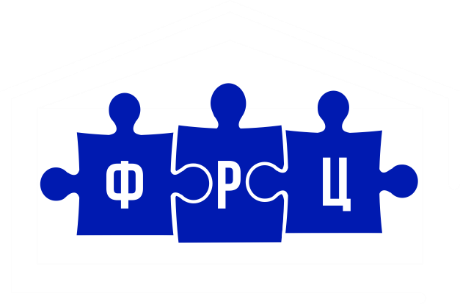 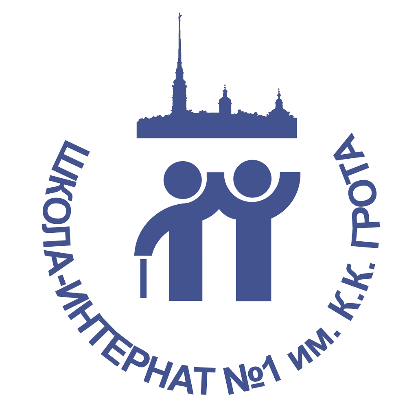 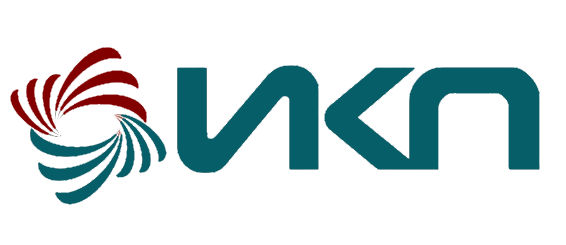 ФРЦ по развитию системы комплексного сопровождения детей с интеллектуальными нарушениями, тяжелыми и множественными нарушениями развития
ФРЦ ПО РАЗВИТИЮ СИСТЕМЫ КОМПЛЕКСНОГО СОПРОВОЖДЕНИЯ ДЕТЕЙ С НАРУШЕНИЯМИ ЗРЕНИЯ
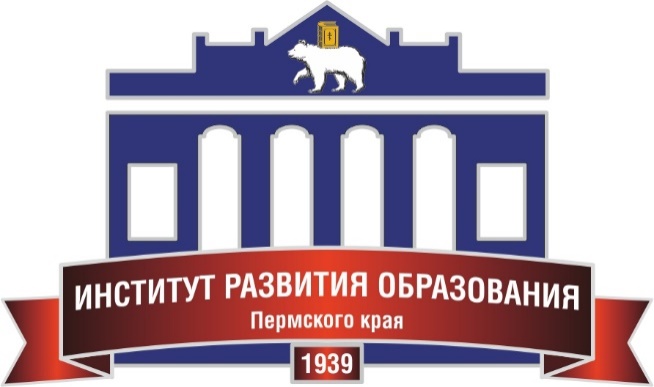 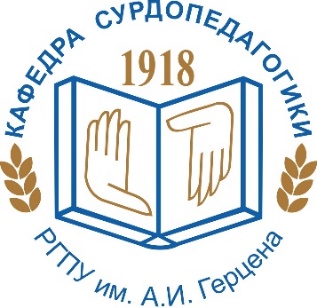 Неформальное повышение квалификации МС при работе с детьми с сенсорными нарушениями(на основе сетевого взаимодействия)
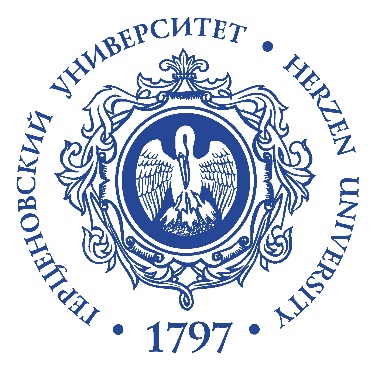 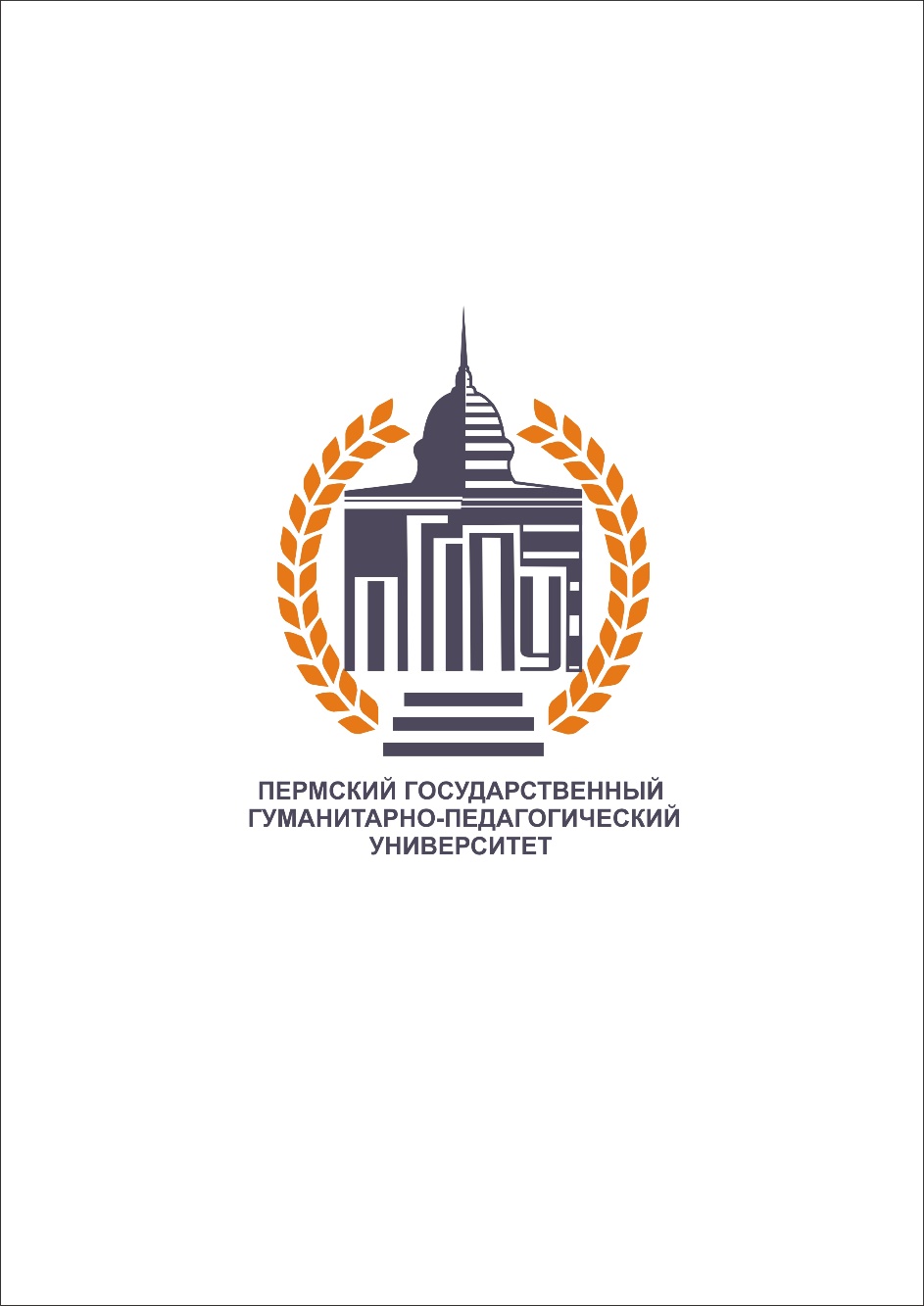 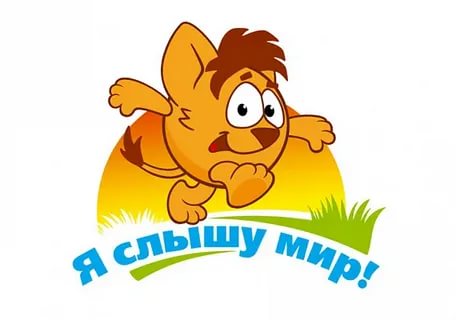 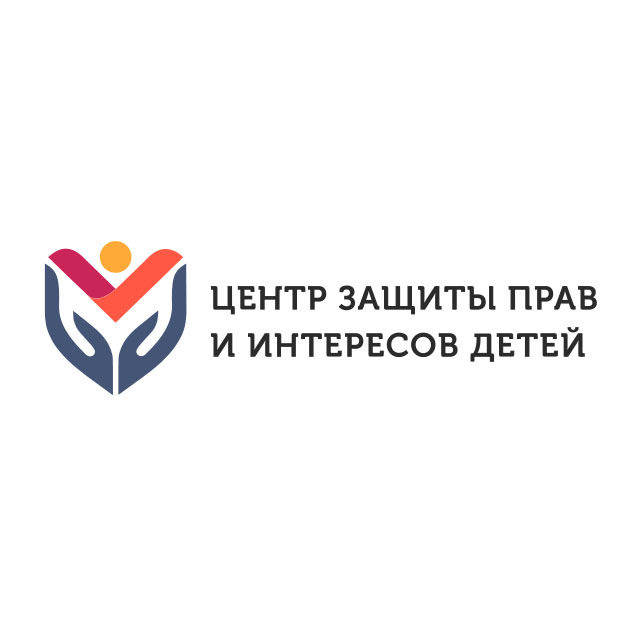 ФГУ «СПБ НИИ ЛОР» Минздравсоцразвития России

Некоммерческое партнерство содействия реабилитации людей с ограниченными возможностями по слуху «Родительское объединение «Я слышу мир!»
Неформальное повышение квалификации МС при работе с детьми с сенсорными нарушениями(внутреннее повышения квалификации)
Аттестация молодых специалистов
Использование информационно-аналитического отчета  для обеспечения мотивированной всесторонней и объективной оценки профессиональных, деловых качеств, результатов профессиональной деятельности МС при аттестации на СЗД (может выступать как основа представления на МС)
Использование информационно-аналитического отчета  для оценки результатов профессиональной деятельности МС с целью определения соответствия  требованиям при возможной аттестации на квалификационную категорию.
Эмоциональное выгорание педагогов, работающих с детьми с ОВЗ
Субъективные: Высокий уровень ожидания результатов своей профессиональной деятельности




Объективные: Недостаточное понимание должностных обязанностей, неадекватная социальная и психологическая поддержка
"СКАЖИ МНЕ — И Я ЗАБУДУ, ПОКАЖИ МНЕ — И Я ЗАПОМНЮ, ДАЙ МНЕ СДЕЛАТЬ — И Я ПОЙМУ»
Конфуций
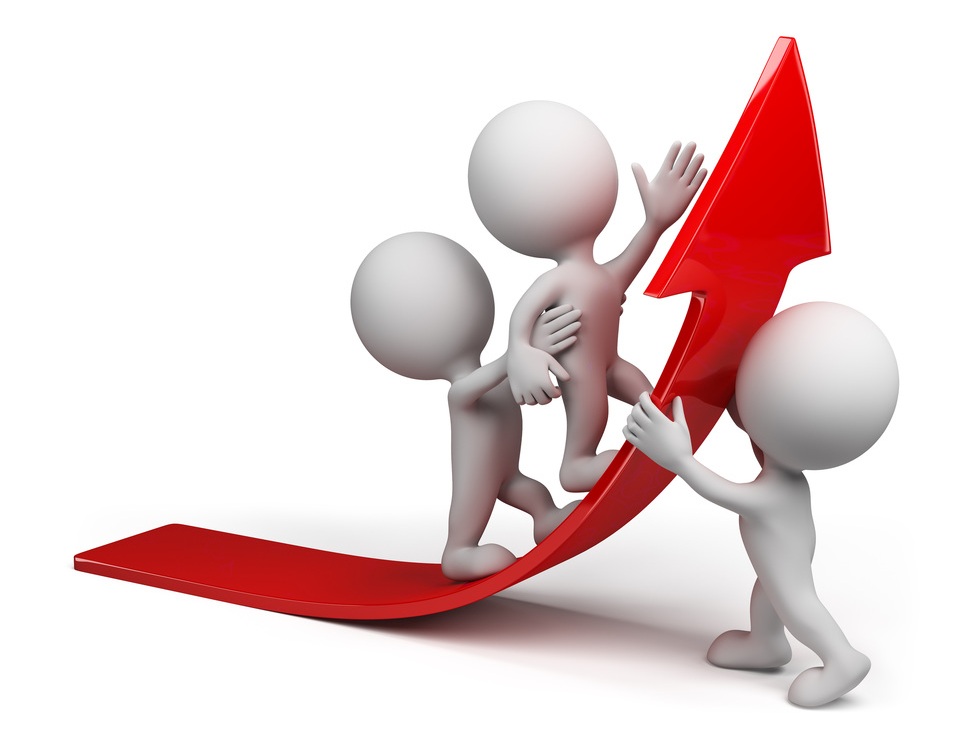